Los datos
ÁREA DE MATEMÁTICAS
OBJETIVOS
DIFICULTADES
RESOLUCIÓN DE PROBLEMAS DE LA VIDA COTIDIANA ATRAVÉS DEL LENGUAJE MATEMÁTICO
RESOLUCIÓN DE PROBLEMAS
ADQUISICIÓN DE CONCEPTOS ABSTRACTOS
CÁLCULO MENTAL
CEIP TALHARA (Benacazón)
1
DIFICULTADES
EFECTOS
ORIGEN
Metodologías poco adecuadas:
Uso excesivo del libro de texto.
Poca diversidad en el uso  de materiales alternativos.
Procesos de enseñanza y aprendizaje  rutinizados y centrados en el ámbito escolar.
Aprendizajes poco significativos  para el alumnado.
Falta de formación del profesorado.
Poco uso del currículo vigente. 
Poca sistematización del trabajo, 
en algunos bloques de contenidos objetivos
Falta de implicación del alumnado.
Desfase entre el nivel madurativo del alumnado  y las programaciones. 
Déficit en la comprensión lectora.
Desmotivación
El alumnado no ve la funcionalidad de
los aprendizajes.
CEIP TALHARA (Benacazón)
2
A destacar
CEIP TALHARA (Benacazón)
3
CEIP TALHARA (Benacazón)
4
Criterio de evaluación:
C.E.1.2. Resolver situaciones problemáticas abiertas e investigaciones matemáticas sencillas sobre números, cálculos, medidas y geometría, iniciándose
en el método de trabajo científico, utilizando diferentes estrategias, colaborando con los demás y explicando oralmente el proceso seguido en la
resolución y las conclusiones. Utilizar medios tecnológicos para la búsqueda de información y realizar sencillos informes guiados para exponer el proceso
y las conclusiones obtenidas.
CEIP TALHARA (Benacazón)
5
C.E.1.4 Interpretar y expresar el valor de los números en textos numéricos de la vida cotidiana y formular preguntas y problemas sencillos sobre cantidades
pequeñas de objetos y hechos o situaciones en los que se precise contar, leer, escribir, comparar y ordenar números de hasta tres cifras, indicando el valor de
posición de cada una de ellas.

…
Podemos diseñar actividades insertas en proyectos de trabajo dónde se utilicen los recuentos, trabajos con el número de lista de clase; enumerar las butacas
o sillas para vender localidades en un espectáculo montado en el cole; seguir pistas enumeradas para lograr una meta, etc. Tareas para trabajar con la
información obtenida en escaparates con precios, folletos de supermercados y publicitarios, tiques de compras y facturas, etc. Otras tareas apropiadas pueden
ser montar tiendas o rastrillos con objetos usados, trabajando las etiquetas de precios y la caja.
CEIP TALHARA (Benacazón)
6
PRINCIPIOS
c) Dado el carácter educativo de esta etapa, la vida cotidiana será considerada como la realidad a través de la que se aprende y sobre la que se aprende, tanto si los aprendizajes versan sobre sí mismo, como si se refieren al conocimiento del medio físico, natural, cultural y social
CEIP TALHARA (Benacazón)
7
CEIP TALHARA (Benacazón)
8
CEIP TALHARA (Benacazón)
9
C.E.2.1. Identificar, plantear y resolver problemas relacionados con el entorno que exijan cierta planificación, aplicando dos operaciones con números
naturales como máximo, utilizando diferentes estrategias y procedimientos de resolución, expresando verbalmente y por escrito, de forma razonada, el
proceso realizado.
Por ejemplo, amueblamos nuestra casa: proponemos que por grupos establezcan un presupuesto para amueblar su casa. Deben decidir primero el modelo de vivienda, habitaciones y estancias que van a amueblar, buscar catálogos de tiendas de muebles para comparar precios y modelos (se puede utilizar las TIC). Cada grupo cuenta con una partida económica distinta.
Objetivo general
e) Comprender y representar algunas nociones y relaciones lógicas y matemáticas referidas a situaciones de la vida cotidiana, acercándose a estrategias de resolución de problemas.
CEIP TALHARA (Benacazón)
10
C.E.2.2 Resolver, de forma individual o en equipo, situaciones problemáticas abiertas, investigaciones matemáticas y pequeños proyectos de trabajo, referidos a números, cálculos, medidas, geometría y tratamiento de la información, aplicando las fases del método científico (planteamiento de hipótesis, recogida y registro de datos, análisis de la información y conclusiones), realizando, de forma guiada, informes sencillos sobre el desarrollo, resultados y conclusiones obtenidas en el proceso de investigación. Comunicación oral del proceso desarrollado.
La reflexión sobre estas experiencias y la verbalización sobre las mismas, unidas a la observación interesada del uso cultural que de ellos se hace en nuestro medio, aproximará a los niños al uso contextualizado de los números ordinales.
CEIP TALHARA (Benacazón)
11
C.E 2.10. Interpretar situaciones, seguir itinerarios y describirlos en representaciones espaciales sencillas del entorno cercano: maquetas, croquis y planos,
utilizando las nociones geométricas básicas. (Situación, movimiento, paralelismo, perpendicularidad y simetría).
La participación en actividades deportivas de recorridos o gymkanas, la celebración de eventos ordinarios (juego organizado) o extraordinarios (fiestas y celebraciones) en el centro serán de utilidad para trabajar estos aspectos.
El acercamiento a la resolución de problemas propios del contexto en el que se vive, descubriendo y utilizando algunas de las estrategias que para ello podemos emplear, es otra de las intencionalidades que se pretenden.
CEIP TALHARA (Benacazón)
12
C.E. 2.6. Realizar estimaciones y mediciones de longitud, masa, capacidad y tiempo en el entorno y la vida cotidianos, escogiendo las unidades e
instrumentos más adecuados, utilizando estrategias propias y expresando el resultado numérico y las unidades utilizadas.
Finalmente, la lectura y explotación de recursos procedentes de los medios de comunicación relacionados con noticias de interés comunitario, nos dará la
oportunidad de trabajar con las medidas para contrastar, concebir y hacer patente la realidad de sus contenidos. (Ejemplo: concebir las dimensiones reales
del cetáceo recientemente varado en nuestras costas o el número de bañeras de agua desperdiciadas en la última avería de la red de aguas)
5. En el segundo ciclo de educación infantil, se propiciará el acercamiento de los niños y niñas a la lengua escrita como instrumento para expresar, comprender e interpretar la realidad a través de situaciones funcionales de lectura y escritura. Asimismo, la resolución de problemas cotidianos será la fuente para generar habilidades y conocimientos lógicos y matemáticos.
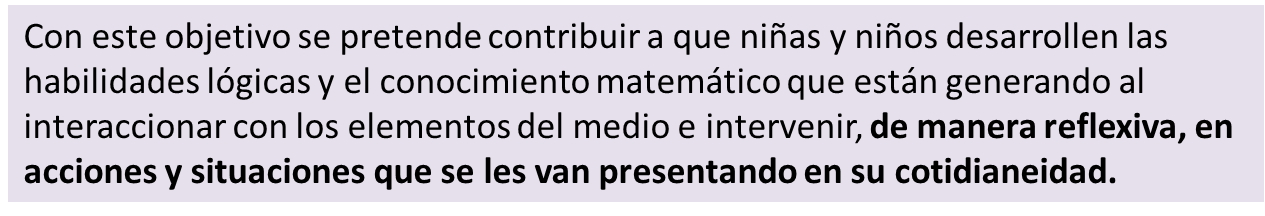 CEIP TALHARA (Benacazón)
13
C.E.3.1. En un contexto de resolución de problemas sencillos, anticipar una solución razonable y buscar los procedimientos matemáticos más adecuado para
abordar el proceso de resolución. Valorar las diferentes estrategias y perseverar en la búsqueda de datos y soluciones precisas, tanto en la formulación como en
la resolución de un problema. Expresar de forma ordenada y clara, oralmente y por escrito, el proceso seguido en la resolución de problemas.
Debemos favorecer tareas y actividades en las que el alumnado tenga posibilidad de aportar sus resultados, explicar sus procedimientos y evitar la respuesta
única.
Resolver situaciones problemáticas presentadas desde la realidad cercana y experiencias próximas. Analizamos facturas de consumo para prever gastos en un
periodo de tiempo, una lista de compra para fiesta de Navidad u otro acontecimiento, presupuestos para viaje u otros eventos, planos de nuestras aulas para cambiar distribución, etc.
CEIP TALHARA (Benacazón)
14
Diagnóstico
CEIP TALHARA (Benacazón)
15
CEIP TALHARA (Benacazón)
16
NUESTRA PROPUESTA
CEIP TALHARA (Benacazón)
17
LA HELADERÍA
En la heladería venden súper cucuruchos  de tres sabores: fresa, chocolate y limón.
1.	Averigua cuántos cucuruchos de tres bolas diferentes,  podemos pedir :
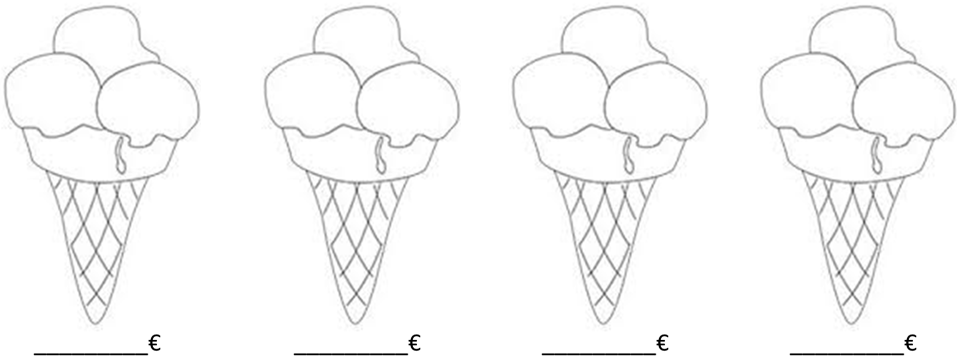 CEIP TALHARA (Benacazón)
18
2.	No todos los sabores valen lo mismo.
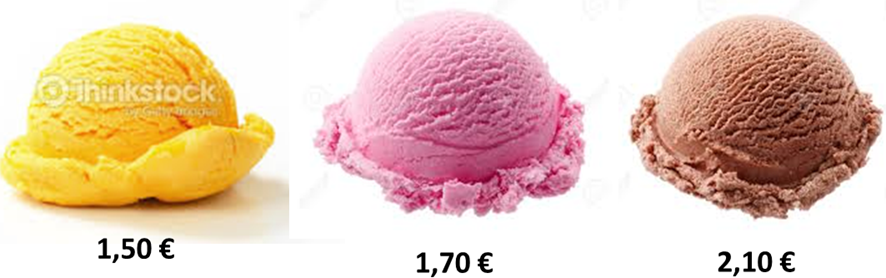 CEIP TALHARA (Benacazón)
19
a)	Teniendo en cuenta los cucuruchos del ejercicio anterior averigua sus precios y contesta:
•	¿Cuál es el  más caro?
•	¿Cuál el más barato?

b)	María tiene 6 €. 
•	Escribe textos de problemas con este dato.


c)	Iván tiene 4 € 
•	Escribe textos de problemas con este dato.



d)	Inventa un texto para estas soluciones:
•	Le devuelven 10 c


•	Le faltan 20 c


•	No puede
CEIP TALHARA (Benacazón)
20
CORTAR EL PASTEL
Juan y María tienen que cortar esta tarta
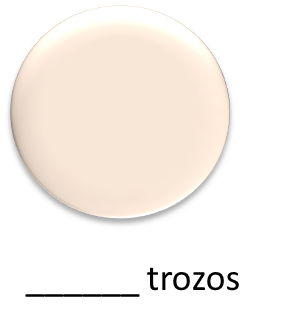 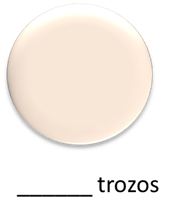 2. ¿En cuántos trozos pueden dividirlo tres cortes?
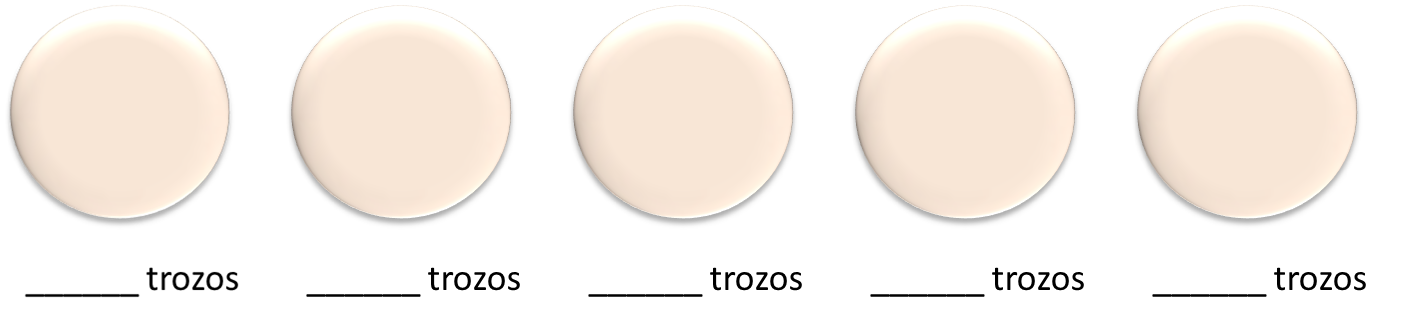 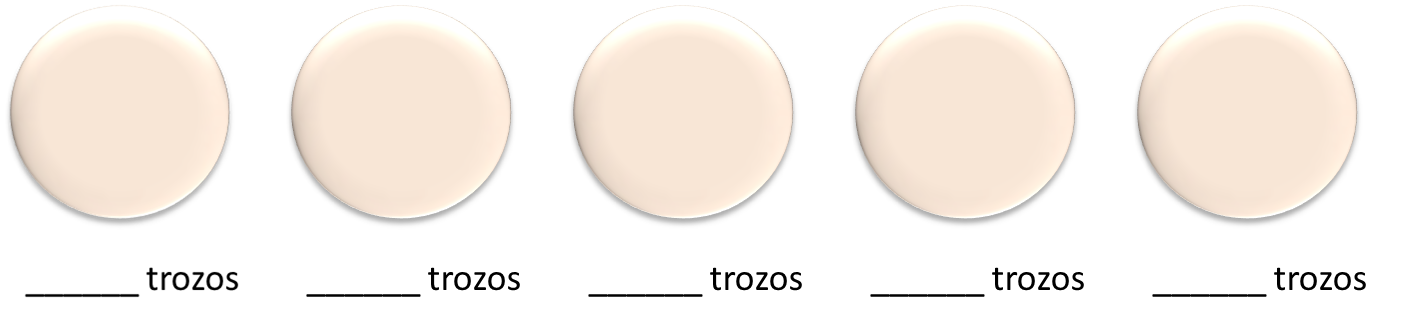 CEIP TALHARA (Benacazón)
21
4.	¿En cuántos trozos pueden dividirlo 4 cortes?
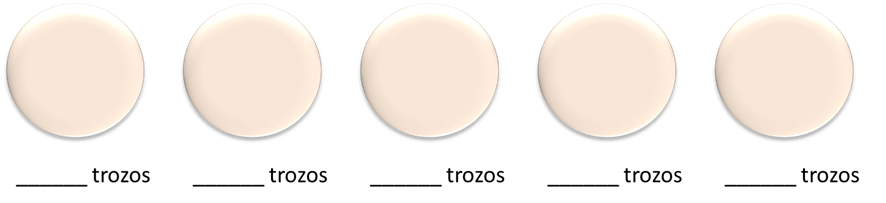 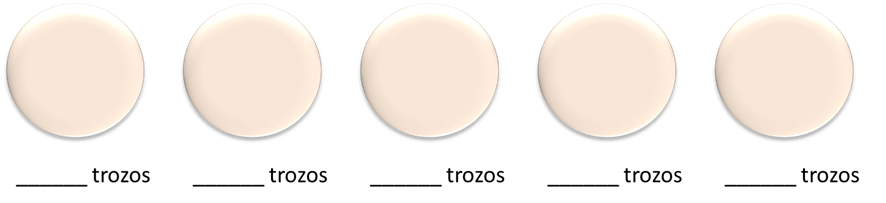 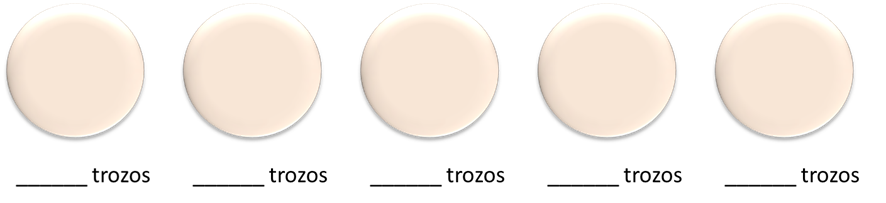 CEIP TALHARA (Benacazón)
22
5.	¿En cuántos trozos pueden dividirlo 5 cortes?
6.	¿Cómo podríamos  ir anotando los resultados?
CEIP TALHARA (Benacazón)
23
7.	Pablo quiere cortar este donut.  ¿En cuántos trozos lo puede dividir con tres cortes rectos?
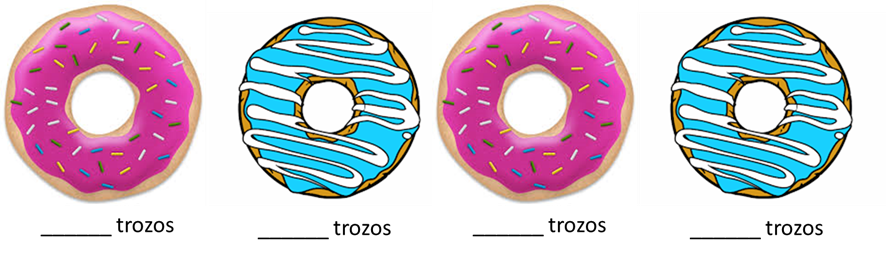 •	Para que todos los trozos sean iguales.

•	Para hacer el mayor número de trozos
CEIP TALHARA (Benacazón)
24
8.	Carmen  quiere repartir una tarta triangular entre sus cuatro hijos, de manera que todos los trozos sean iguales. ¿Puedes ayudarla?
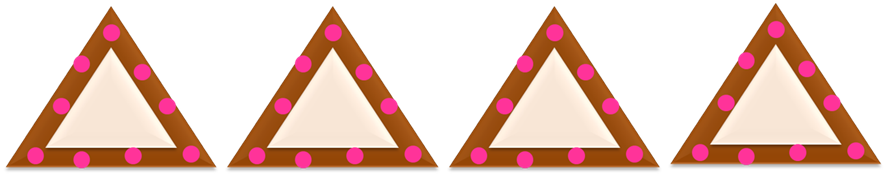 ¿Cómo puedes comprobar que son iguales?
CEIP TALHARA (Benacazón)
25